School Funding Formulas: A National Perspective
Presentation to the Task Force on School Funding
John Myers & Mark Fermanich, APA Consulting
Salem, Oregon
May 12, 2014
APA Background
APA is a Denver-based consulting firm, founded in 1983, that works primarily with state-level policymakers on education finance and governance issues. 

APA has worked extensively with states on the procedures used to allocate state aid to districts and schools.

APA  has worked for the Oregon Legislature: 1991 and 2000.
APA Experience
School finance equity & adequacy
Linking school finance to student results
Teacher quality & teacher compensation 
Bi-partisan work for policymakers
Presenters’ Experience
John
Former Legislator and NCSL Education Program Director
Consultant to the NBPTS and Alternative Teacher Pay School Districts
37 years of school finance formula work
Mark
Former legislative and school district staff
School finance researcher
University faculty member 
29 years of education policy work
Task Force Focus
Formula should promote equity, but what form of equity?
Equity of resource inputs
Horizontal and/or Vertical
Equity of opportunity
Equity of outcomes
Equity for taxpayers/communities
Oregon Learns
Governance changes
40/40/20
Standards and assessments
Accountability: performance contracts, school intervention, report cards
Educator effectiveness & evaluation
ESEA Waiver
Prekindergarten
Data systems
Oregon Learns Goal vs Current
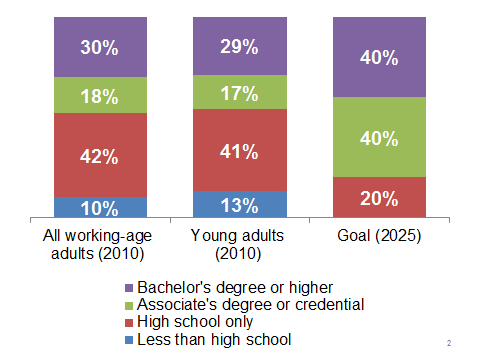 Oregon Education Investment Board, 2012
A Model School Finance Formula
Each State is Unique
Constitutional Provisions
Legislature is Responsible
Two Major Parts
Spending Needs
Revenues to Pay for Spending Needs
© Augenblick, Palaich and Associates, Inc.
8
Revenues
Federal Dollars
Primarily for program specific activities
State Dollars
Equalizing local variation	
Local Taxes
Uniform contribution
© Augenblick, Palaich and Associates, Inc.
9
Spending Needs
Base Cost varied by District Needs
Size
Unique situations
Enrollment change
Adjustments varied by Student Needs
At-Risk Students
English Language Learners
Special Education
© Augenblick, Palaich and Associates, Inc.
10
How Do You Know a “Good” School Finance Formula
Sensitive to needs of schools & districts
Sensitive to district wealth
Sensitive to district tax rates
Spending variation due to need & tax effort
Spending level flexibility &  equity
Flexibility in how to spend funds
Considers all types of expenditures
Limits state aid not sensitive to wealth and need
© Augenblick, Palaich and Associates, Inc.
11
How Do You Know a “Good” School Finance Formula
Treats taxpayers equitably
State has process for periodically assessing equity
State has process for periodically assessing adequacy
© Augenblick, Palaich and Associates, Inc.
12
Oregon Rankings
© Augenblick, Palaich and Associates, Inc.
13
[Speaker Notes: Per pupil expenditures (adjusted for state cost of living differences):
2014 OR $10,413 / US $11,864 ($1,451)
Range: WY $19,534 / UT $6,905
2009 OR $9,460 / US $9,963
Range: VT $15,139 / $5,964

Total state resources dedicated to ed:
2014 OR 2.8% / US 3.6% 
Range: VT 5.5% / DE 2.4%
2009  OR 3.2% / US 3.7%
Range: VT 5.3% / DE 2.4%

Correlation
2014 OR .098 / US .094
Range: NE -219 / ID .348
2009 OR .068 / US .097
Range:  AK -.193 / LA .394

Coeff of Var (smaller number better)
2014 OR .152 / US .168
Range: AK  .344 / FL .086
2009 OR .139 / US .168
Range: LA .473 / WV .082
Restricted Range (Diff in spending 95th and 5th percentiles)
2014 OR $3,015 / US $4,566 
Range: AK $13,023 / UT $1,997
2009 OR $3,284 / US $4,387
Range: AK $12,307 / WV $1,895

Teachers Salaries – NEA Rankings & Estimates (2014 is estimate)
2014 OR $57,612 / US $56,103 (2013)
2009  $54,085 \ US $54,319
Range: NY $69,118 / SD $35,070

Public school rev/pupil – NEA
2014 OR $11,566 / US $12,231
2009 OR $11,146 / US $11,681]
Assessing Oregon’s School Funding Formula
Oregon’s is a Foundation formula – generally considered the preferred approach
What is basis of foundation amount ($4,500)? Does it still reflect actual costs?
Adjusts for uncontrollable student need (using weights). 
What are the bases of the weights? Do they still reflect costs? Provide incentives for over-identification?
Adjusts for uncontrollable district characteristics (Remote small schools). Still reflect costs?
Assessing Oregon’s School Funding Formula
Teacher experience. Appropriate incentive? Barrier to new compensation plans?
Declining enrollment
Provides for optional local revenues
Is equalized
Amount available varies significantly by district
Helps with excess costs of high-cost students with disabilities
Student Counts: uses ADM and ADMw. Preferred to single day counts
Oregon’s State Revenue System
NCSL Principles of a high quality system include:
Relies on a balanced variety of revenue sources
Is reliable, stable and sufficient
Made up of elements that are complimentary
Oregon’s State Revenue System
Heavy reliance on a progressive income tax
Among the highest in the country
No general sales tax
Limited property tax
Oregon’s State Revenue System
Tax Foundation, 2010
Future Funding Formula Issues
Adequacy
Equalization Strategies
PreK expansion
Governance
Virtual and Charter Schools
New Teacher Pay Systems
Incentives/Performance-related funding
© Augenblick, Palaich and Associates, Inc.
19
Questions?
© Augenblick, Palaich and Associates, Inc.
20